じゃんけん体操
あとだし　じゃんけん　③
～あいこに　しましょう～
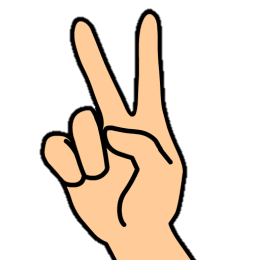 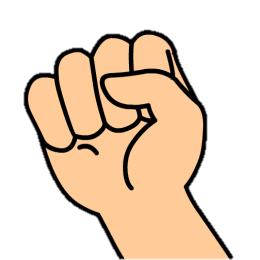 じゃん　けん
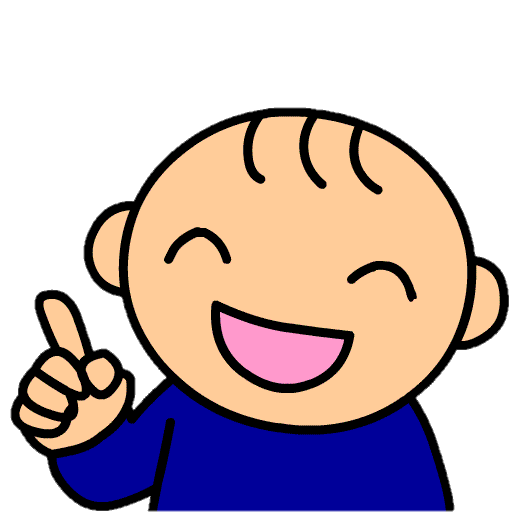 ポン
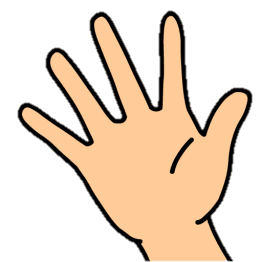 ポン
じゃん
けん
ポン
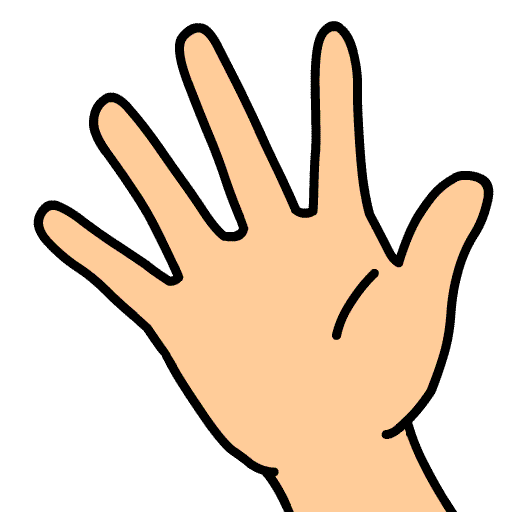 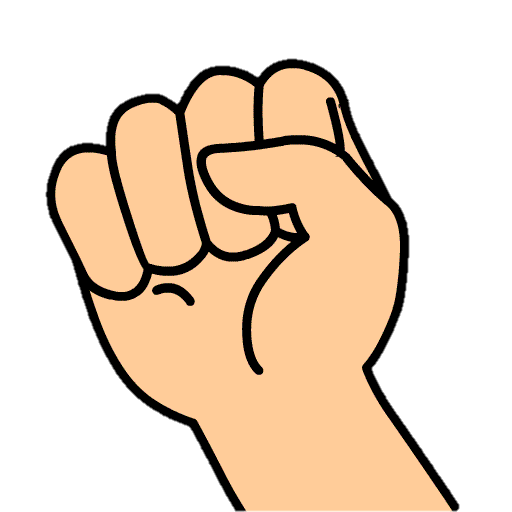 ポン
じゃん
けん
ポン
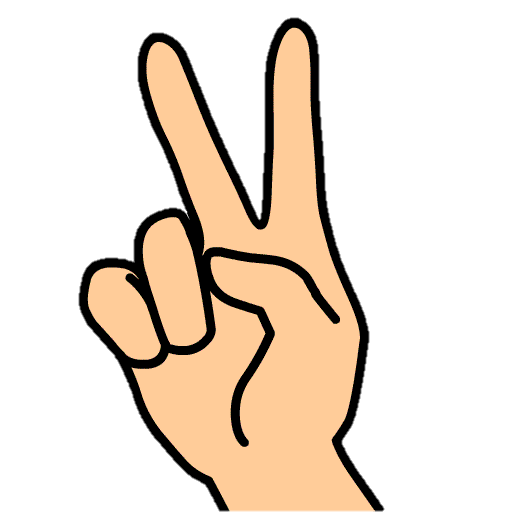 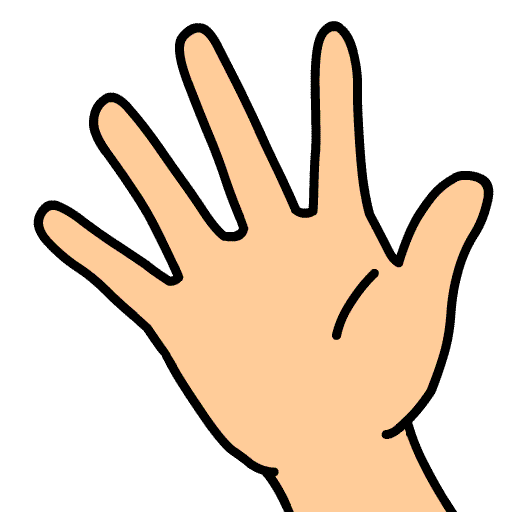 ポン
じゃん
けん
ポン
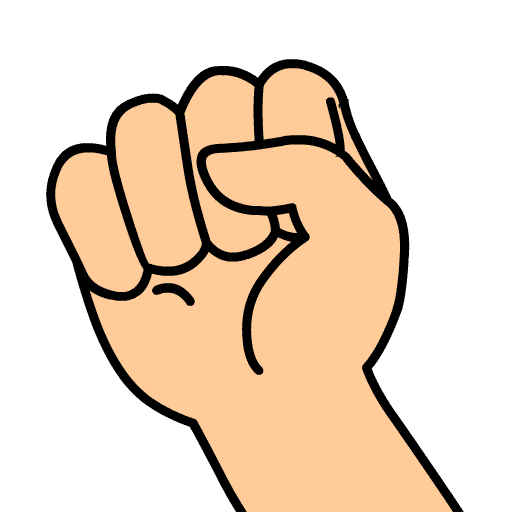 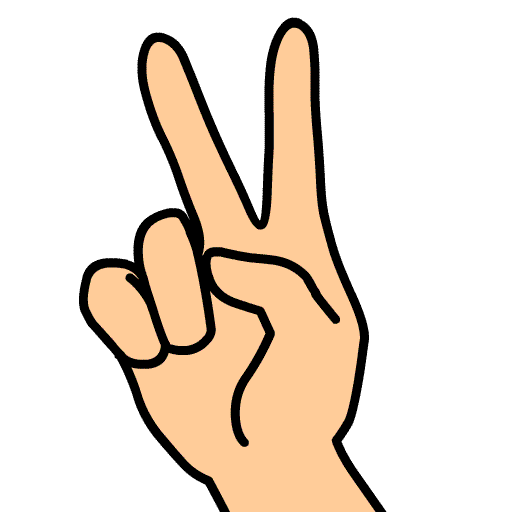 ポン
じゃん
けん
ポン
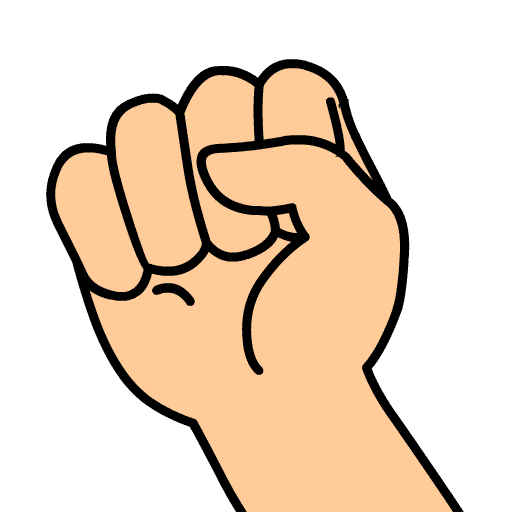 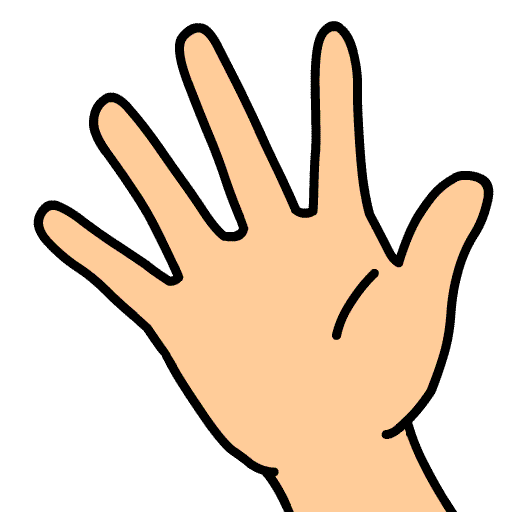 ポン
じゃん
けん
ポン
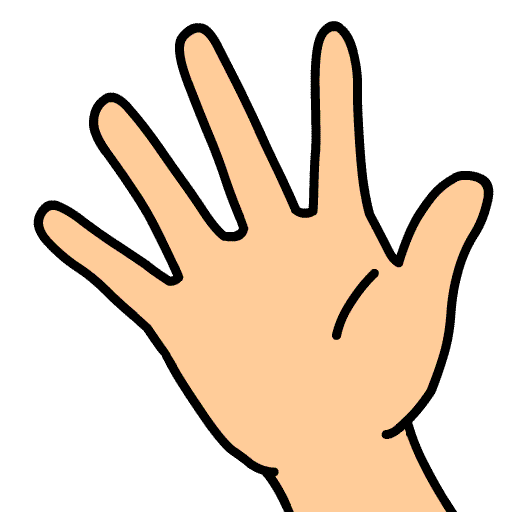 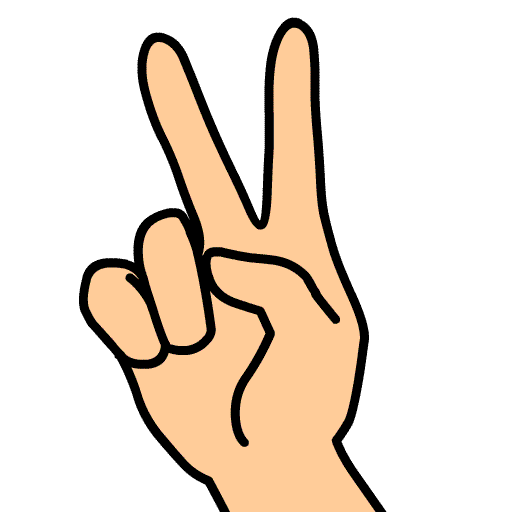 ポン
じゃん
けん
ポン
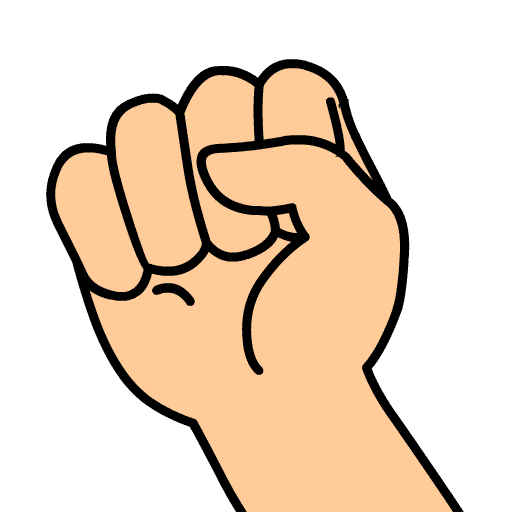 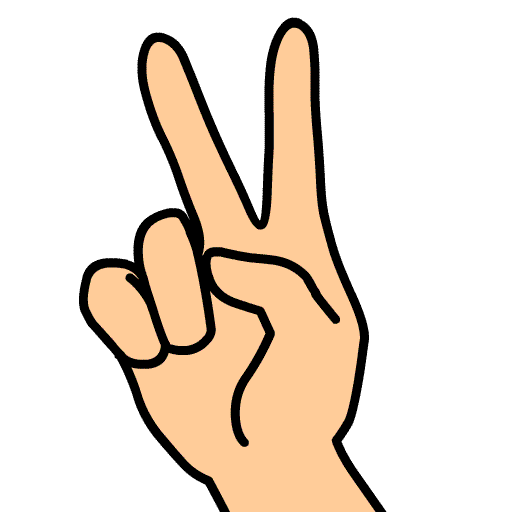 ポン